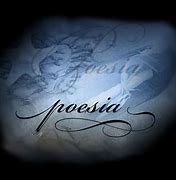 La parafrasi di un testo
La parafrasi consiste nel semplificare e chiarire il testo poetico, riscrivendolo in prosa con parole più semplici e con l’aggiunta – dove necessario – di sviluppi e chiarimenti
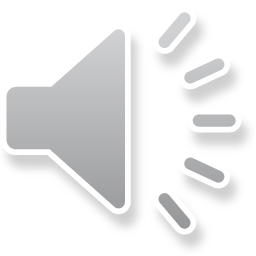 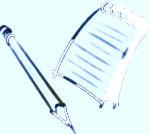 La parafrasi di un testo poetico
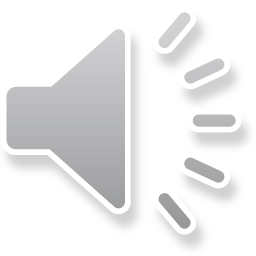 4.   
Ripristinare il normale ordine sintattico
1.   
Leggere il testo e sottolineare le parole che non si conoscono o su cui si hanno dei dubbi; cercare sul dizionario le parole sottolineate
2.   
Adattare le forme arcaiche (linguaggio antico) o poetiche (articoli, congiunzioni ecc.) al linguaggio corrente


3.
Individuare le parole usate in senso metaforico o simbolico: coglierne il significato per spiegarne il concetto
5. 
Riscrivere il testo in prosa, con un linguaggio accurato ed, eventualmente, modificando la punteggiatura
Trasforma la poesia in un testo non in versi e scritto con parole comuni
PRIMA PIOGGIA
Scendon le gocce della prima pioggia
che sui selciati ancor timida batte,
mentre settembre lietamente sfoggia
l’ardore delle sue bacche scarlatte.
E le foglie chiacchierine
parlano dell’autunno che ritorna
e che sotto la pioggia fine fine
di pampini e di bacche agile s’adorna.
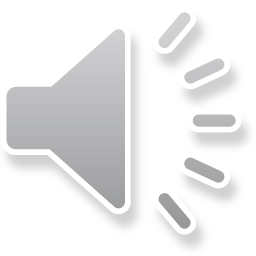 L’arte racconta: descrivete in modo oggettivo la scena raffigurata utilizzando un ordine logico (prima in generale, poi in particolare) o spaziale (da vicino a lontano, dall’alto in basso…) e le parole indicatori di posizione: al centro, in primo piano, sullo sfondo…
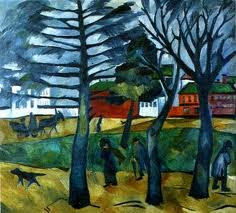